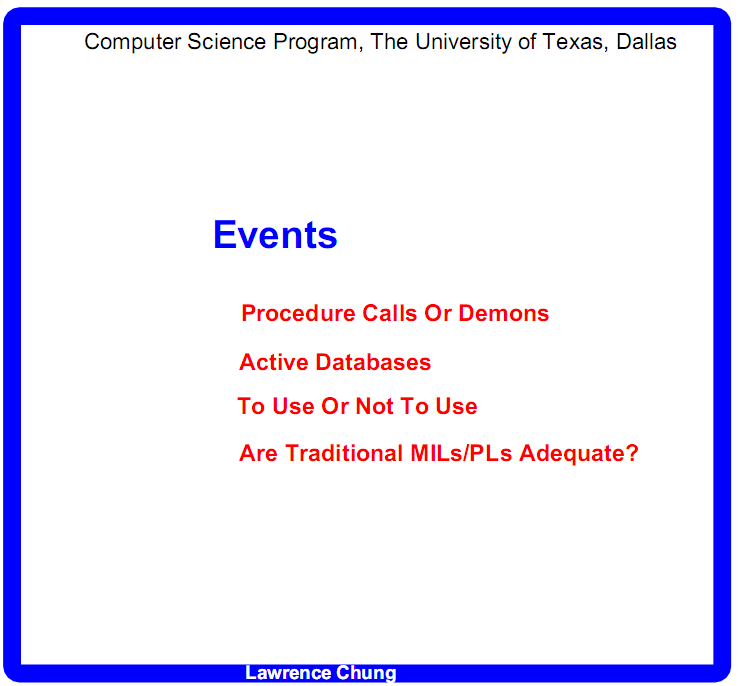 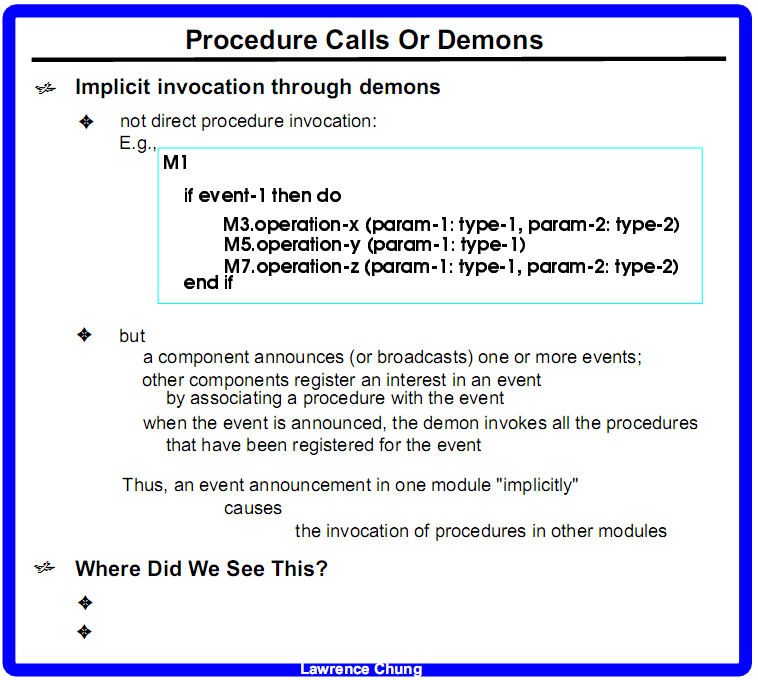 I
You
Announcer/publisher/subject
Listener/subscriber/observer
candy
candy
announce
register
de-register
Control/demon
Basic, primitive case: observe all the time – busy waiting
JEM/Observer: You express interest, I remembers your name, I notify you
II w control/daemon: 
God:
Passive d ~ slave-master
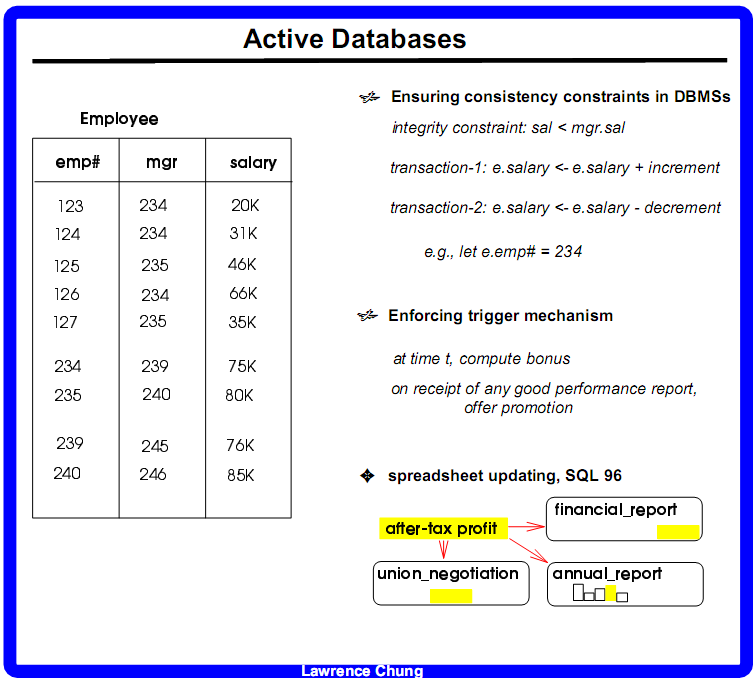 sal <= mgr.sal
Tx1
Tx2
Tx3
…
tx100
e.sal < e.mgr.sal
75k 85K
75k -> 15k
DDL:

 Table Employee
      fields/attributes
           emp#
            mgr
             salary
     Integirty constraint
           sal < mgr.sal
                  exc-handler Tx-handle-sal-… 


DML: SQL (PL-SQL)
: [1..100000]
…
245      0              90K
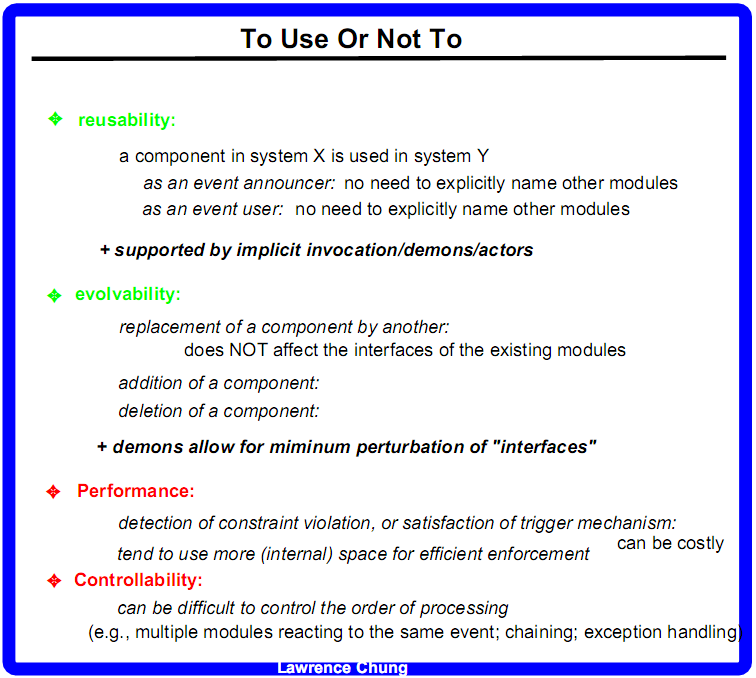 Tax                                        Driver
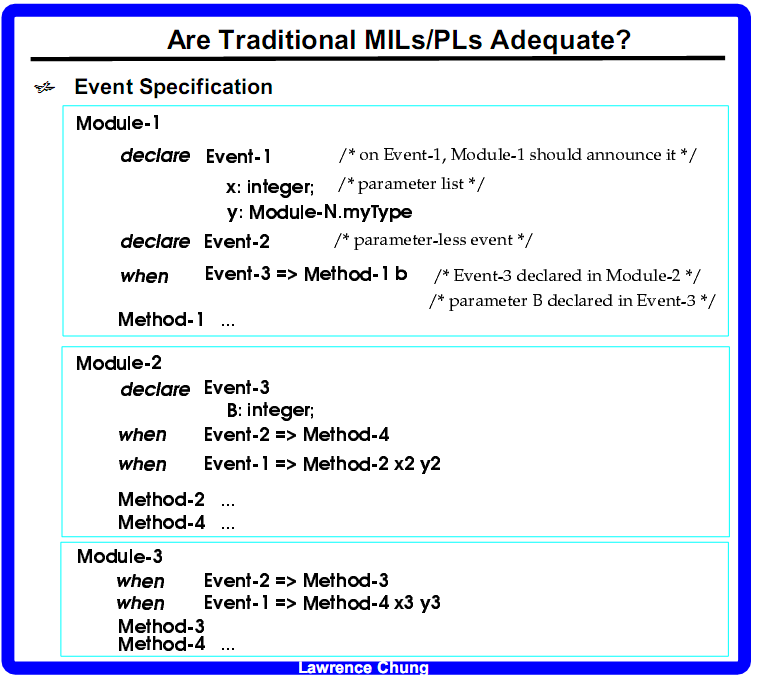 God
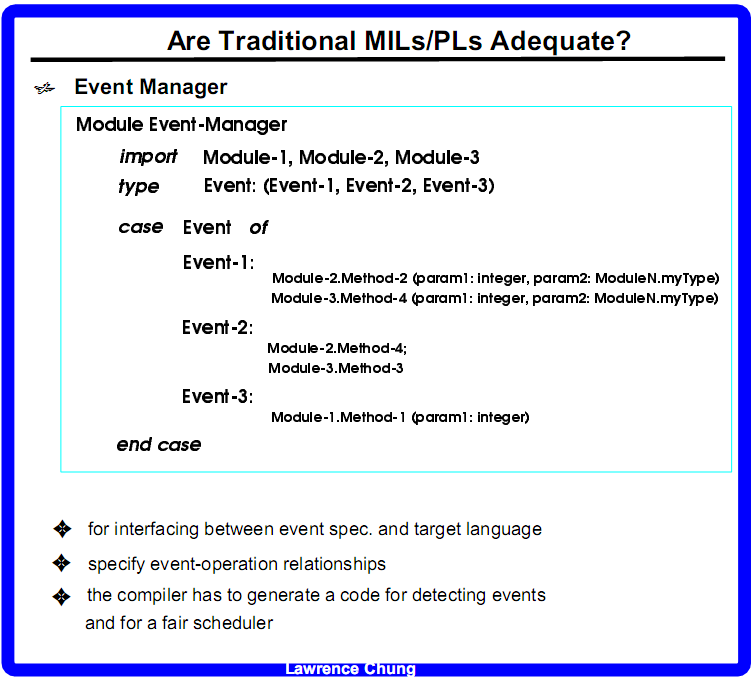 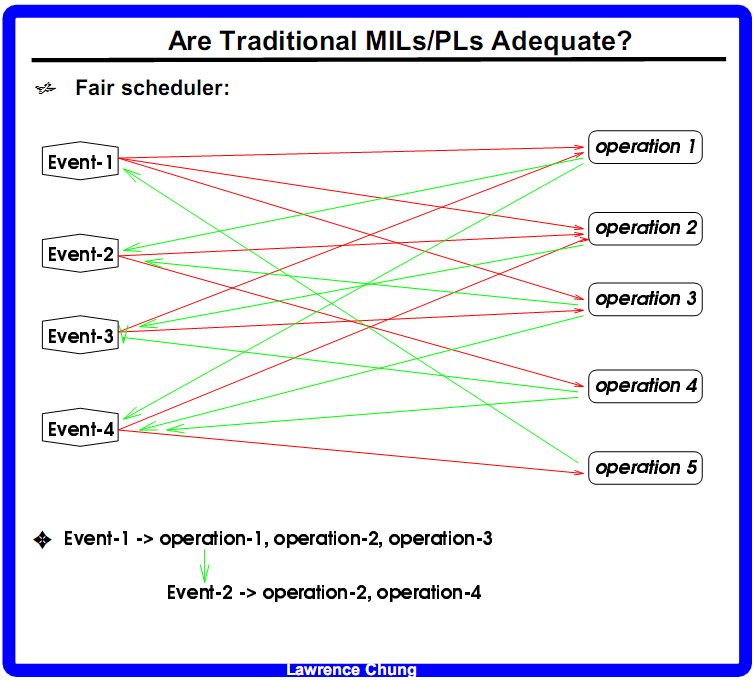 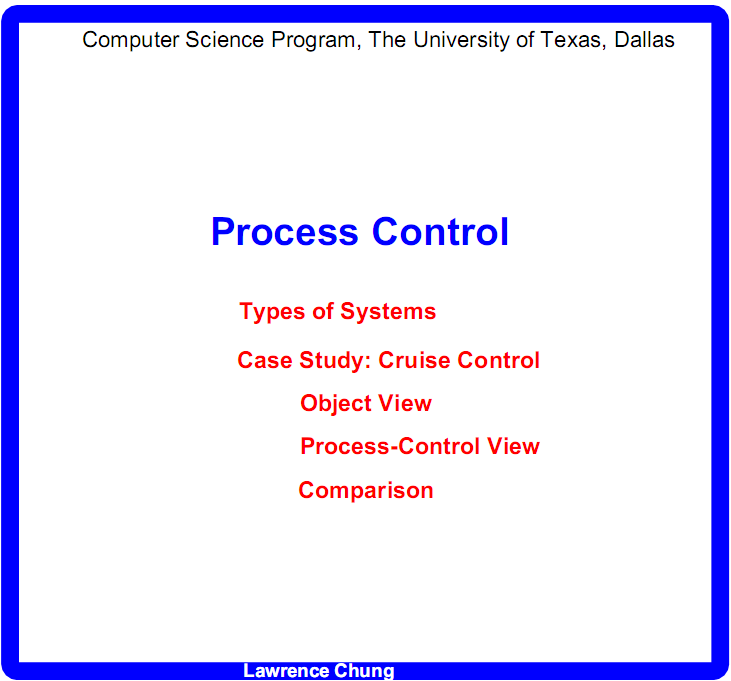 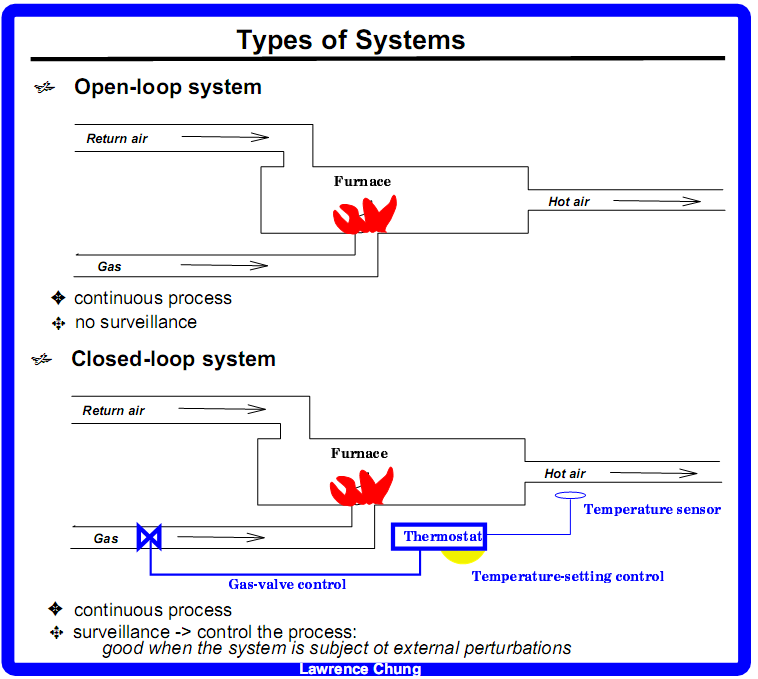 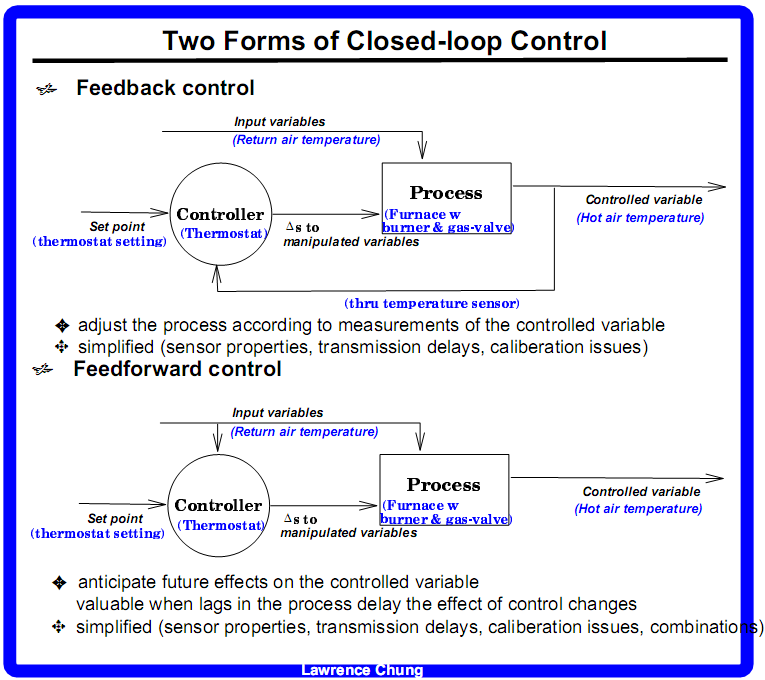 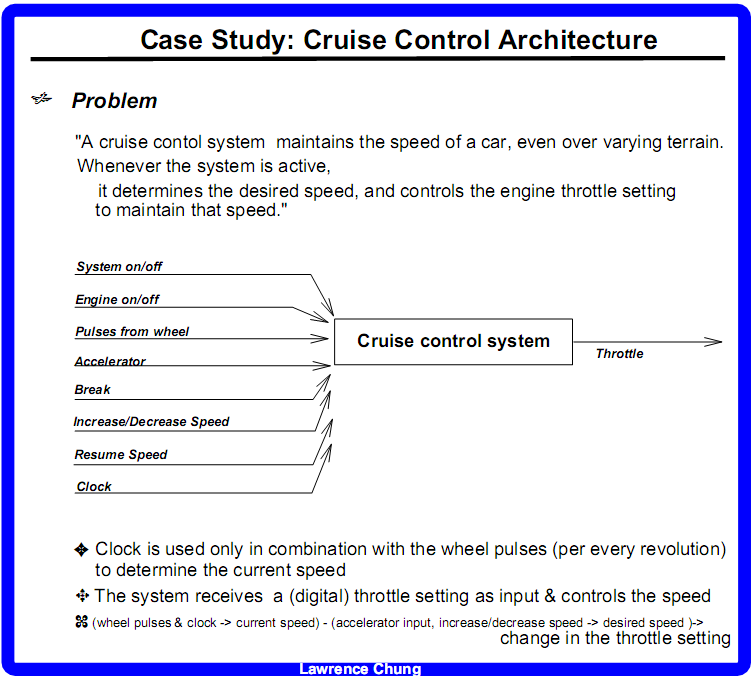 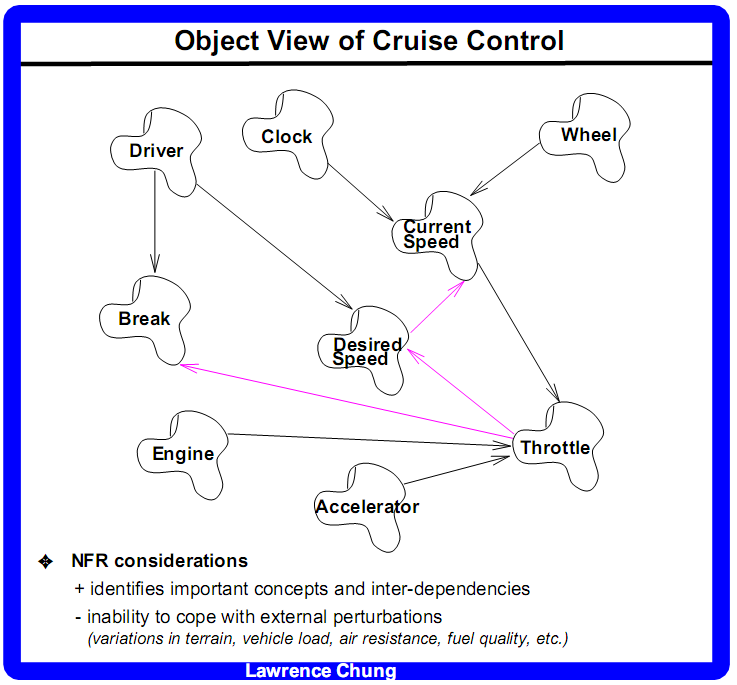 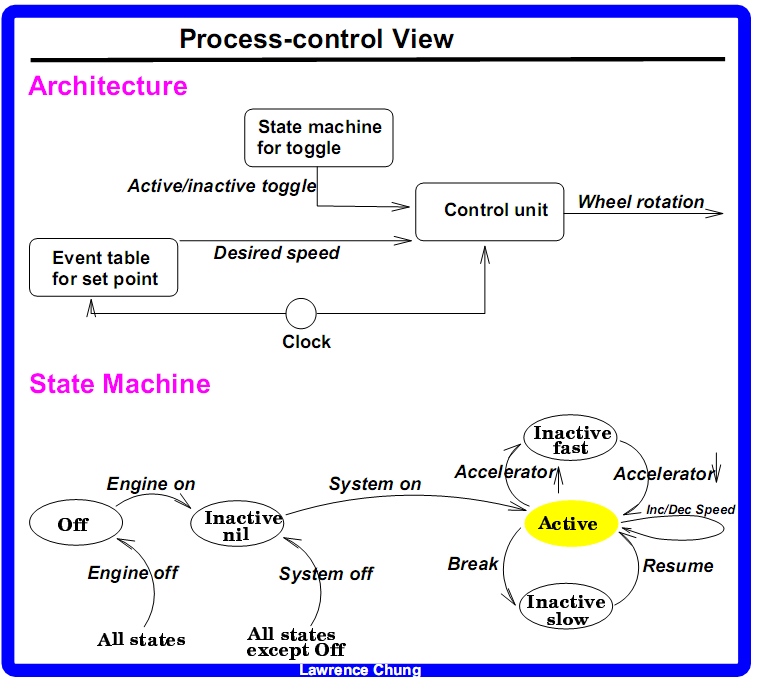 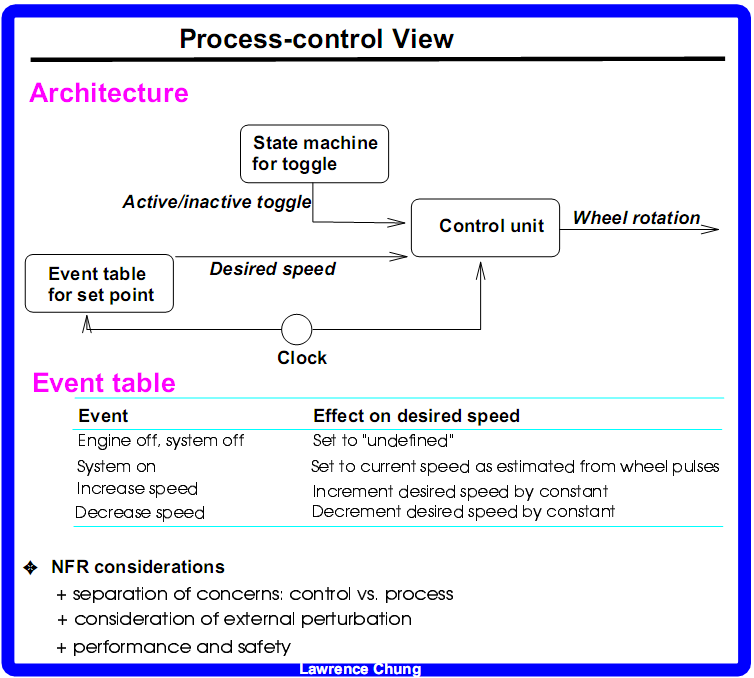